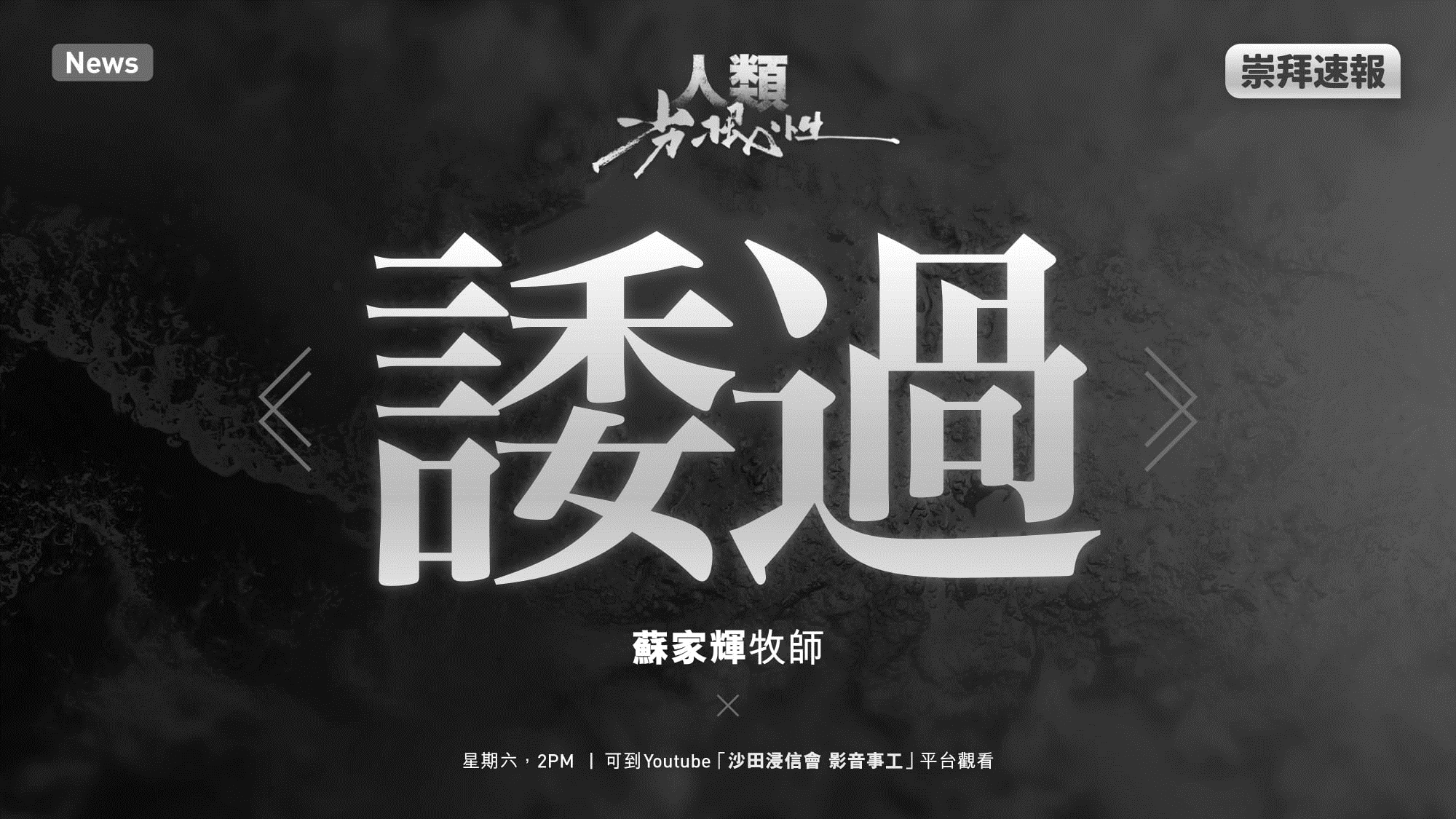 8天起了涼風，那人和他妻子聽見耶和華上帝在園中來回行走的聲音，就藏在園裏的樹木中，躲避耶和華上帝的面。9耶和華上帝呼喚那人，對他說：「你在哪裏？」10他說：「我在園中聽見你的聲音，我就害怕；因為我赤身露體，我就藏了起來。」
11耶和華上帝說：「誰告訴你，你是赤身露體呢？莫非你吃了那樹上所出的，就是我吩咐你不可吃的嗎？」12那人說：「你賜給我、與我一起的女人，是她把那樹上所出的給我，我就吃了。」13耶和華上帝對女人說：「你怎麼會做這種事呢？」女人說：「那蛇引誘我，我就吃了。」 （創 3:8-13）
歷史的教訓
約書亞對亞干說：「我兒，我勸你將榮耀歸給耶和華－以色列的上帝，在他面前認罪，把你所做的事告訴我，不可向我隱瞞。」(書7:19)

掃羅對撒母耳說：「我聽從了耶和華的話，行了耶和華派我行的路，擒了亞瑪力王亞甲來，滅盡了亞瑪力人。百姓卻從掠物中取了牛羊，是當滅之物中最好的，要在吉甲獻給耶和華－你的上帝。」(撒上15:20-21)
從偷吃禁果事件，你看見人的劣根性：
有著數
於是女人見那棵樹好作食物，又悅人的眼目，那樹令人喜愛，能使人有智慧，她就摘下果子吃了，又給了與她一起的丈夫，他也吃了。他們二人的眼睛就開了，知道自己赤身露體，就編織無花果樹的葉子，為自己做成裙子。…他說：「我在園中聽見你的聲音，我就害怕；因為我赤身露體，我就藏了起來。 (創3:6-7, 10)
從偷吃禁果事件，你看見人的劣根性：
(2) 無咁易
從偷吃禁果事件，你看見人的劣根性：
(3) 最衰佢
那人說：「你賜給我、與我一起的女人，是她把那樹上所出的給我，我就吃了。」耶和華上帝對女人說：「你怎麼會做這種事呢？」女人說：「那蛇引誘我，我就吃了。」(創3:12-13)
我們若認自己的罪，上帝是信實的，是公義的，必要赦免我們的罪，洗淨我們一切的不義。(約壹1:9)

兒子對他說：『父親！我得罪了天，又得罪了你，從今以後，我不配稱為你的兒子。』…因為我這個兒子是死而復活，失而復得的。』他們就開始慶祝。(路15:21, 24)